Periodic Trends
Objective
Objective: describe trends in ionization energy, electronegativity, atomic radius, and ions
Atomic Radius Trend
Atomic radius: ½ diameter of an atom
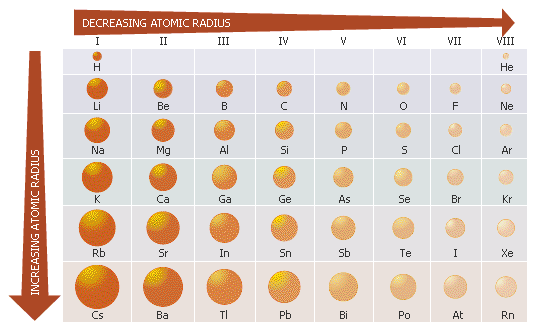 Atomic Radius Trend
Period trend: radius decreases as you go left to right
 Increasing # of p+ in energy level causes p+ to pull e- in closer to nucleus, shrinks atom
Group trend: increase going down
e_ must go into higher orbitals = bigger atom
Now you try…
Use your periodic table to determine which has a larger radius:
A) K or Rb
B) B or F
C) C or Si
Ions
Ion: positively or negatively charged particle
Created when e- are lost or gained

Positively charged ion: cation
Cations made by losing e-, less stuff = smaller 

Metals form cations

Ex: K+1 ion
[Speaker Notes: Stop and Have them Fill Out the Periodic Table Showing Charges.]
Ions
Negatively charged ion: anion
Anions: made by gaining e-, more stuff = bigger
Non-metals form anions
Ex: F-1
Now you try…
Determine which will have a smaller radius:
A) Na+1 or Na
B) S-2 or S
C) N-3 or N
D) Ca+2 or Ca
Ionization Energy
Ionization energy: energy required to remove an e- from an atom
Ionization Energy Trend
Ionization Energy Increases
Ionization Energy Decreases
Ionization Energy Trend
Period Trend: increase left to right
more e- as you move right in an energy level
More e- =harder to remove
Group Trend: decrease down a group
Higher energy levels means e- farther from nucleus = less energy to remove
Now you try…
Use your periodic table to determine which has a larger ionization energy:
A) K or Rb
B) B or F
C) C or Si
Electronegativity Trend
Electronegativity: ability of an element to attract e- to itself
Electronegativity Trend
Electronegativity Increases
Electonegativity Decreases
Electronegativity Trend
Period trend: increase left to right
Metals lose e- : low electronegativity 
Non-metals gain e- : high electronegativity 
Group trend: decrease down a group
higher level e- are farther from nucleus so weaker attraction for e-
Now you try…
Use your periodic table to determine which has a smaller electronegativity:
A) Li or Cs
B) P or Cl
C) C or F
Ticket Out the Door Questions
1) Which element has a larger electronegativity: Na or Cs? Why?
2) Which element has a bigger radius: Ca or Br? Why?